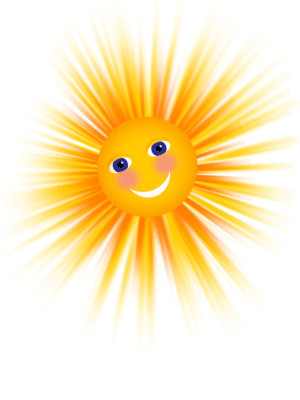 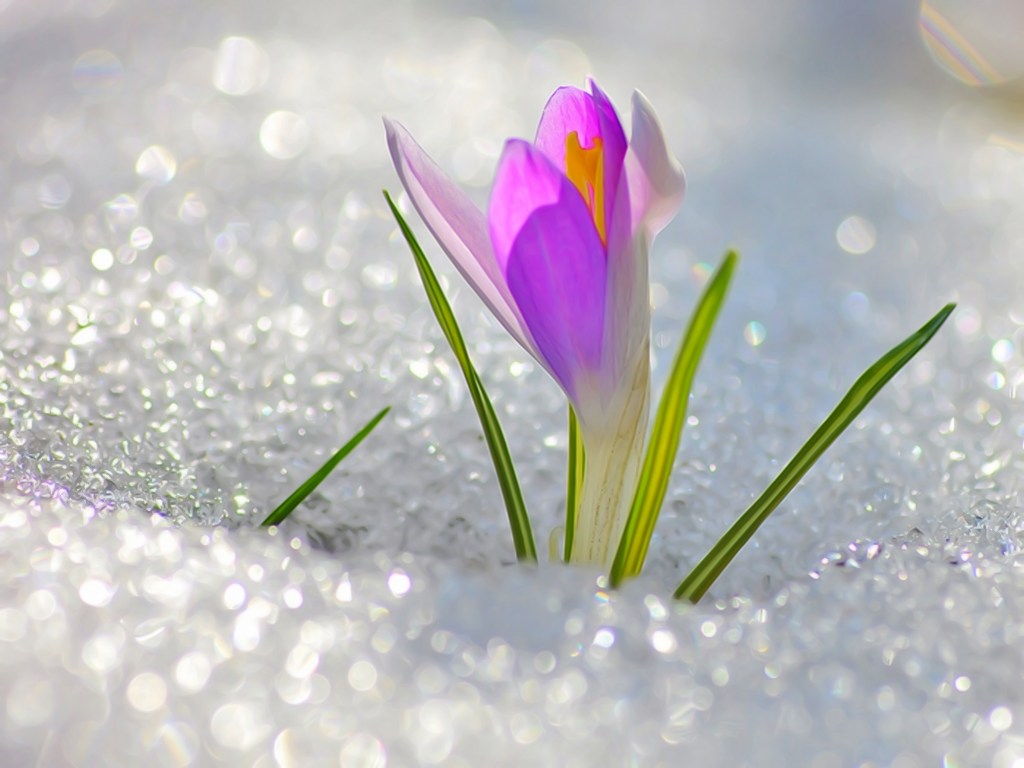 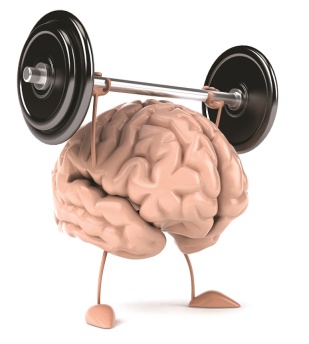 Лингвистическая разминка
В течение семейного ужина
Благодаря поддержке мамы
Вследствие небольшой ссоры
 Достать из-под ёлки
Несмотря на разные взгляды
Поговорить насчёт подарка
«Настоящую семью связывают не узы крови, но узы уважения и радости»  Ричард Бах)
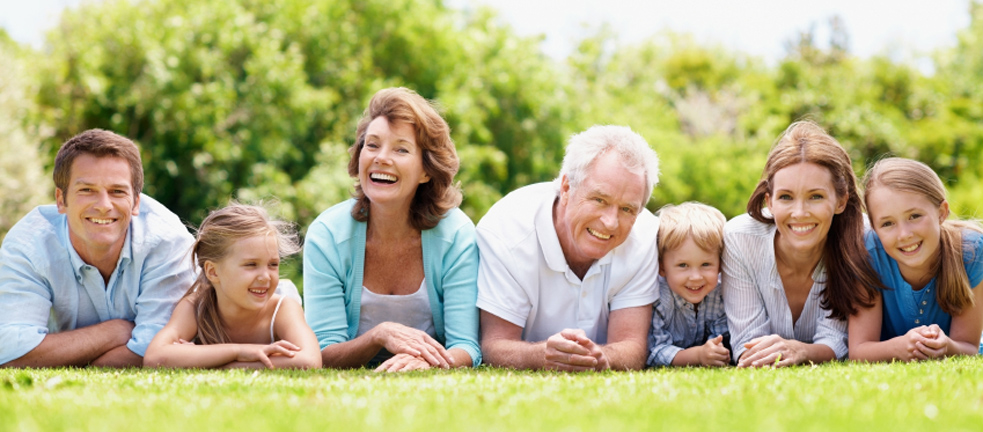 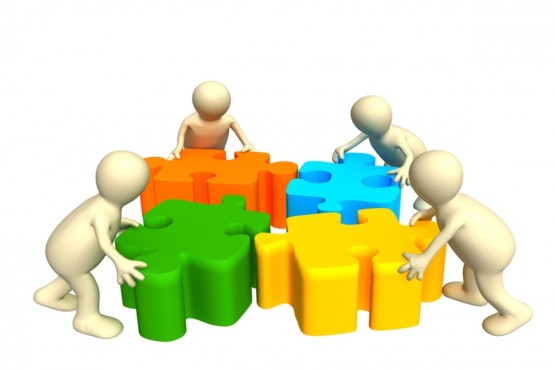 Задача наша – соединять
В надёжные, крепкие узы.
Знать нас, ребята, должны вы на «пять»!
Нас называют - ….. 

Объединять и связывать стараюсь
Я равных и неравных в нужный час. 
Порою я совсем не повторяюсь,
Порою повторяюсь много раз.
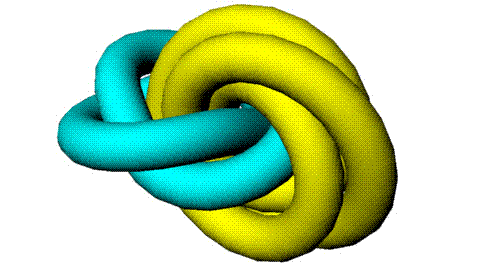 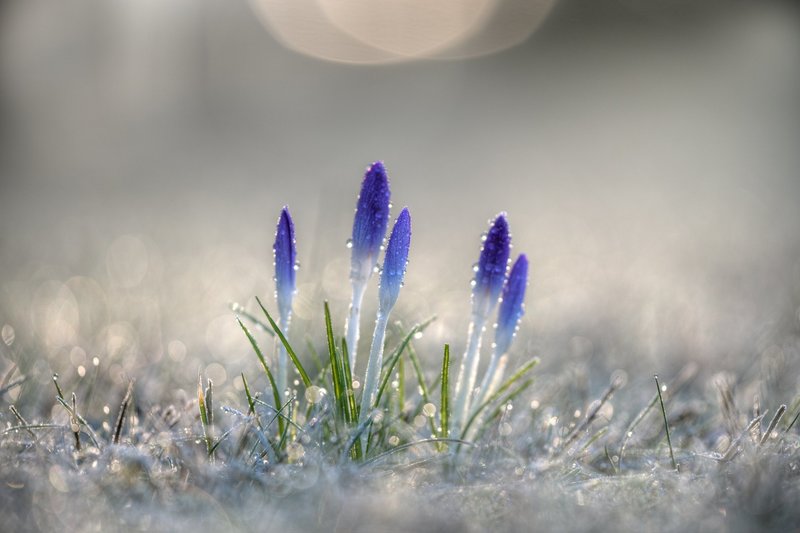 Тема урока: 
  «Союз как служебная часть речи: 
  такой знакомый незнакомец».
Цель: знакомство с  союзом как служебной частью речи, 
его ролью в предложении и тексте.
ЛИНГВИСТИЧЕСКИЙ ЭКСПЕРИМЕНТ
Где мир …  лад, не нужен и клад.
В гостях хорошо, …  дома лучше.
Душа на месте, … вся семья вместе.
Где любовь  … совет, там и горя нет.
…. в семье разлад, так и дому не рад.
Игра «Найди лишнее»:
И, А, НО, ИЛИ, ТОЖЕ, ПОТОМУ ЧТО
КОГДА, ЕСЛИ, ЧТО, И, ПОКА
ИЛИ, ЧТОБЫ, НАСЧЁТ, ЧТО
ВСЛЕДСТВИЕ, В ТЕЧЕНИЕ, ВВИДУ, ПОТОМУ ЧТО
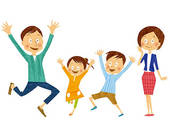 Работа с текстом:
Наша семья очень дружная  потому что мы любим и уважаем друг друга. Если кто(то) нуждает(?)ся в помощи и поддер…ке   он всегда может ра…считывать на остальных. Родители заботят(?)ся о нас  а мы стараемся во всём им п…могать. А добрые традиц…. обер…гают  сч…стье  покой и благополучие в доме. Я хочу  чтобы из нашего дома (н…)когда (не)ух…дило тепло с…мейного оч…га.
Работа в парах
Цени и береги своих близких, потому что…
Когда у тебя плохое настроение,  ….
Никогда не груби своим родным, так как….
Если ты нечаянно обидел кого-то, ….
Чтобы мама меньше уставала, ….
Домашнее задание